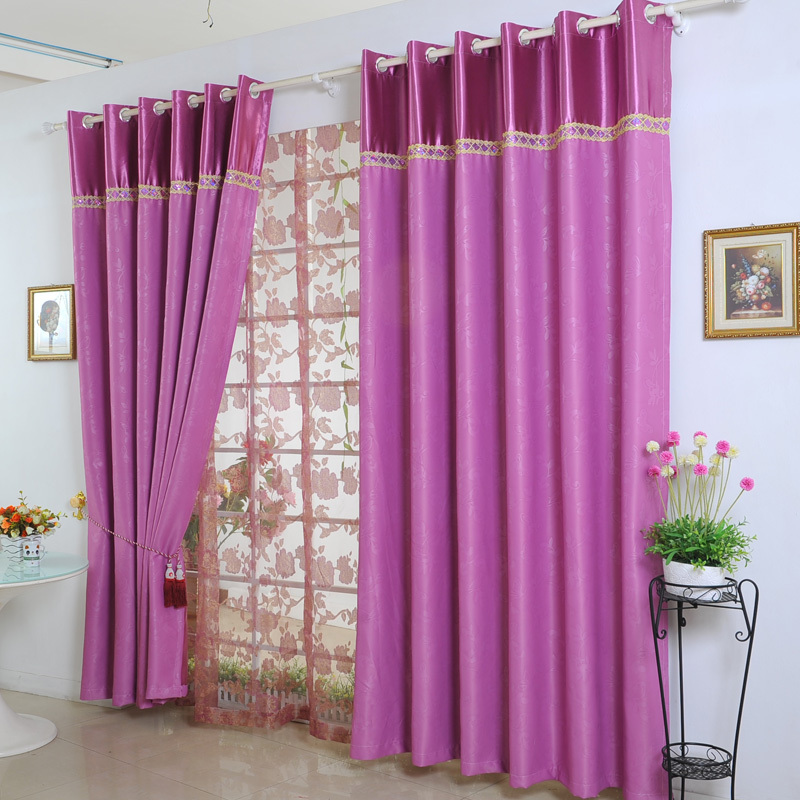 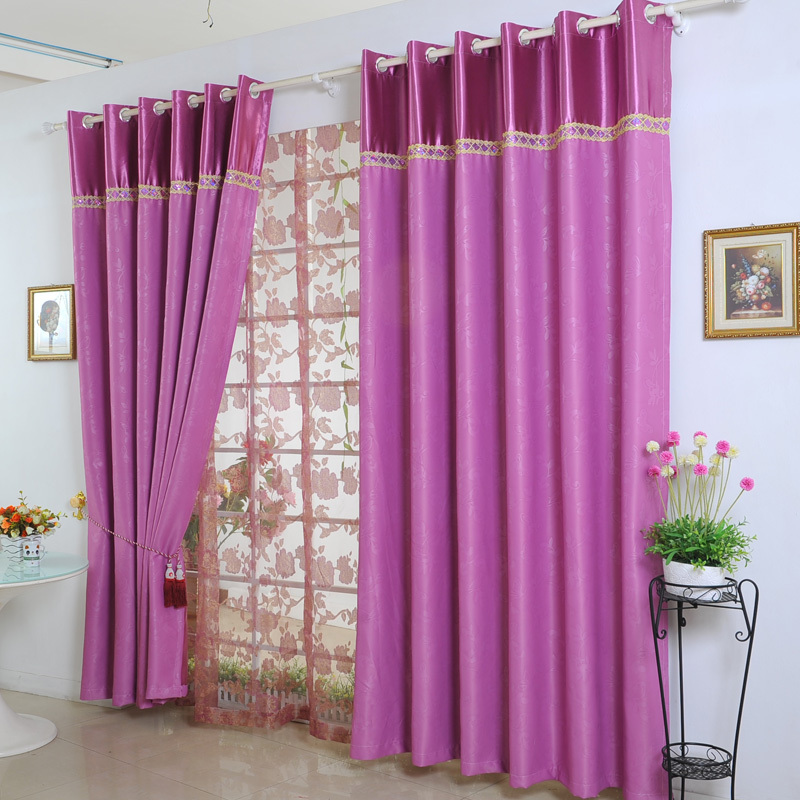 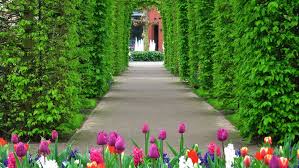 স্বাগতম
শিক্ষক  পরিচিতি
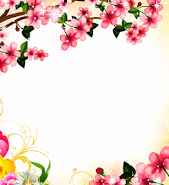 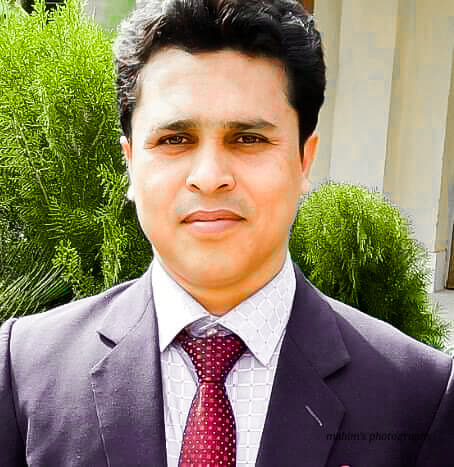 মোঃ মারুফুল হক  
বিএসসি (অর্নাস) গণিত, এমএসসি  মার্ষ্টাস, (গণিত),বি এড    
সহকারী শিক্ষক, গণিত 
বঙ্গবাসী মাধ্যমিক বিদ্যালয় , খালিশপুর ,খুলনা 
মোবাইল নং ০১৯২৯৬৬৮১৪৬ 
Email: marufulhoque311@gmail.com
পাঠ পরিচিতি
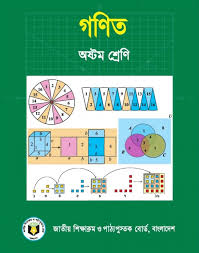 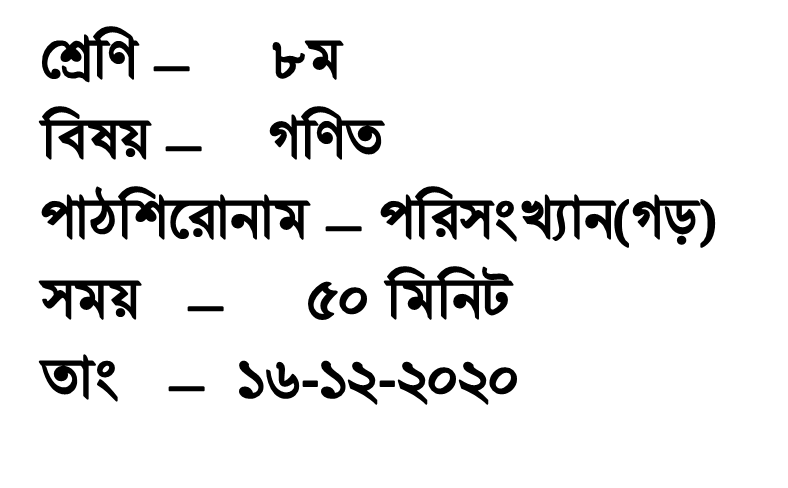 প্রত্যেক প্রকার আমের মোট ওজন কত?
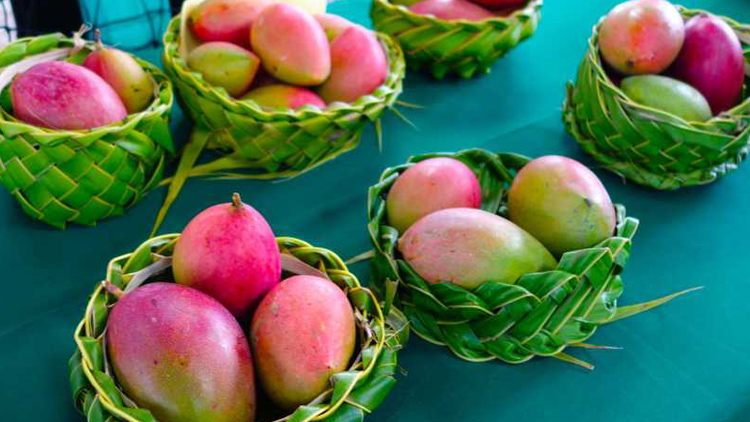 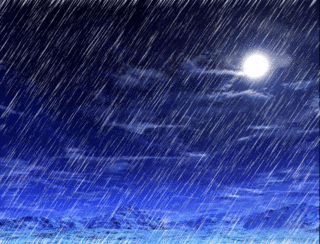 7০০ গ্রাম
৮০০ গ্রাম
বৃষ্টিপাতের গড় নির্ণয় করতে কী কী প্রয়োজন?
6০০ গ্রাম
5০০ গ্রাম
গাণিতিক গড়
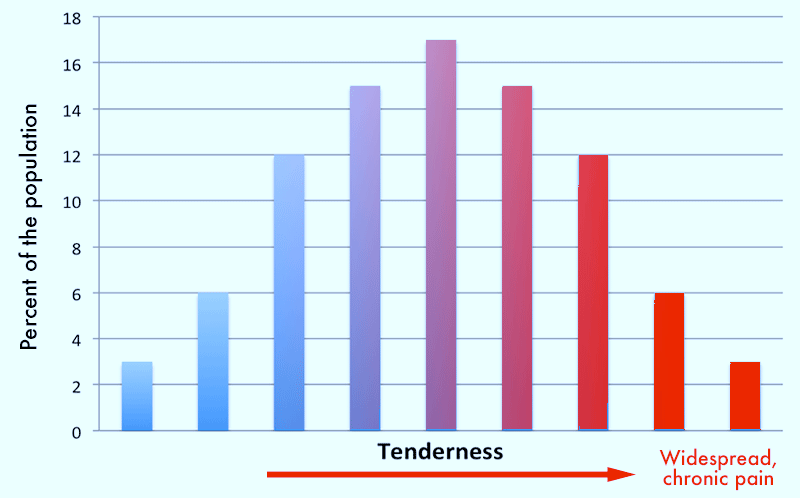 পরিমাপক
কেন্দ্রীয় প্রবনতা 
গড়
জনসংখ্যার হার
বয়স→ ১০    ২০   ৩০   ৪০    ৫০    ৬০   ৭০    ৮০   ৯০
শিখনফল
এই পাঠ শেষে শিক্ষার্থীরা----------
১। গাণিতিক গড় ব্যাখ্যা করতে পারবে;
২। গাণিতিক গড়ের সূত্র বর্ণনা করতে পারবে;
৩। গাণিতিক সূত্রের সাহায্যে গড় নির্ণয় করতে পারবে;
৪। গড় নির্ণয় করে সমস্যা সমাধান করতে পারবে।
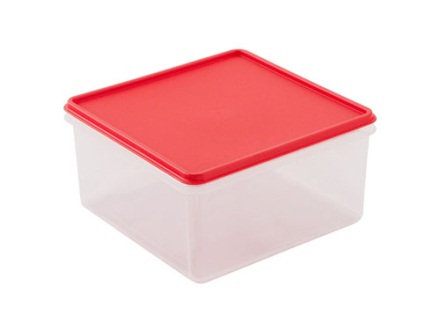 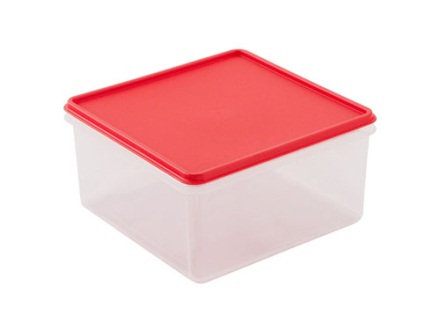 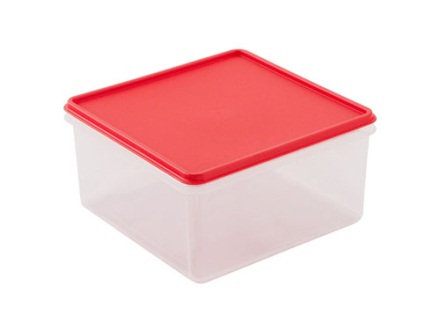 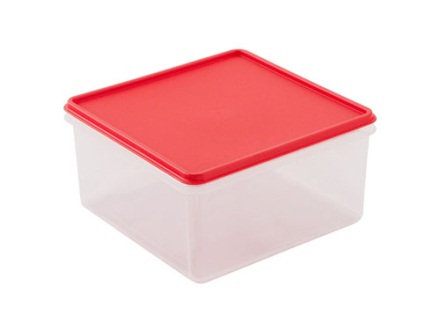 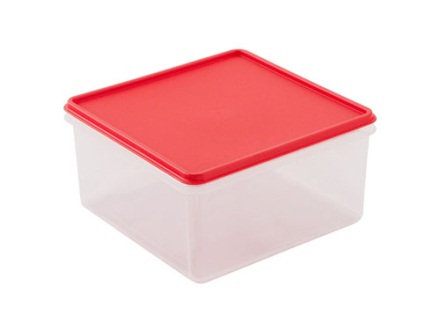 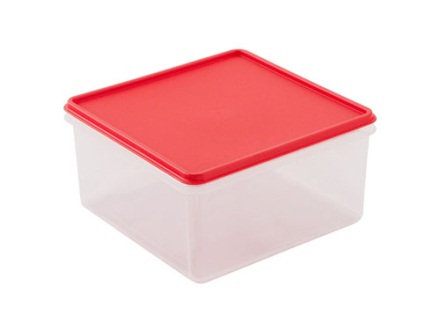 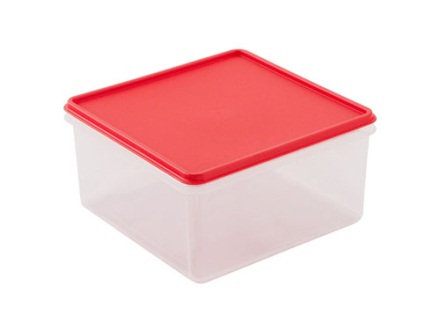 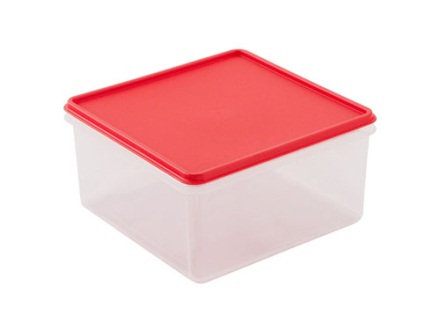 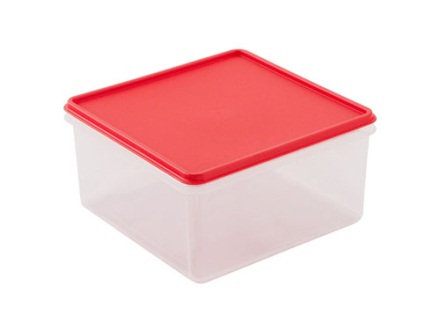 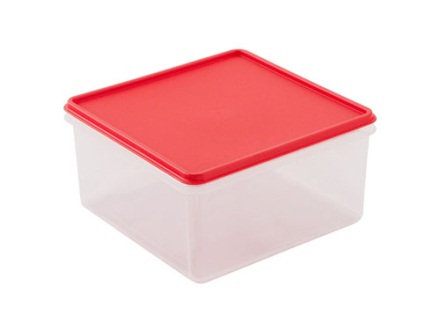 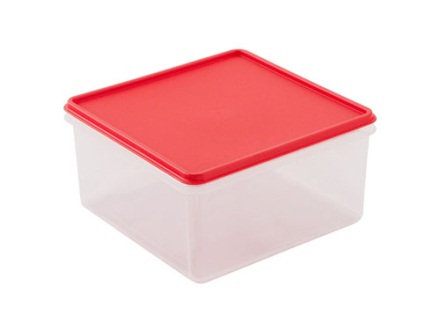 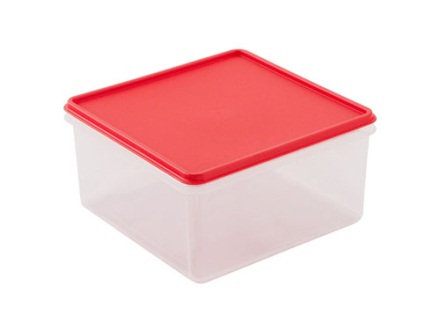 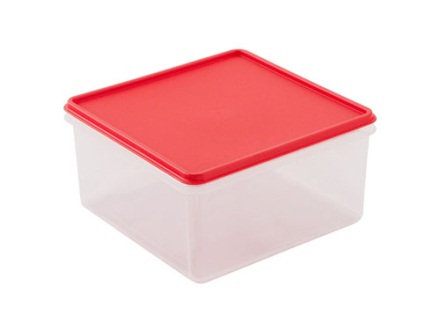 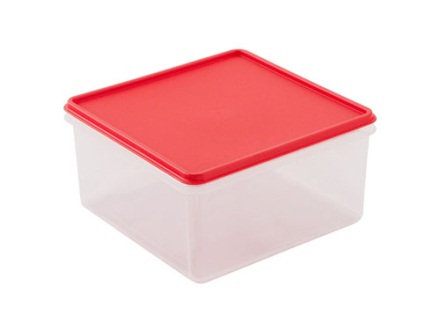 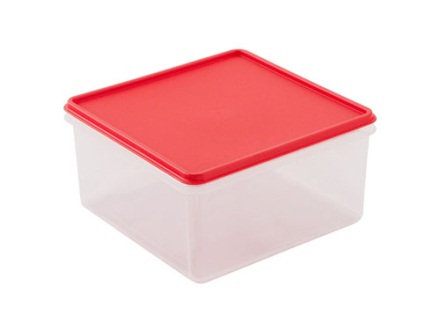 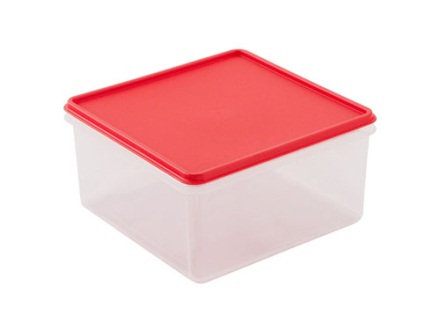 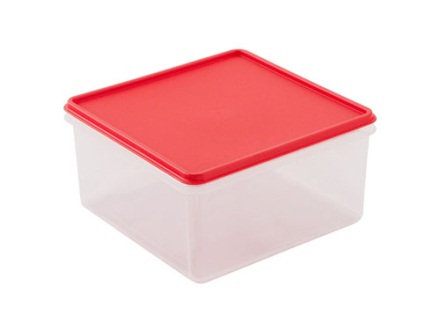 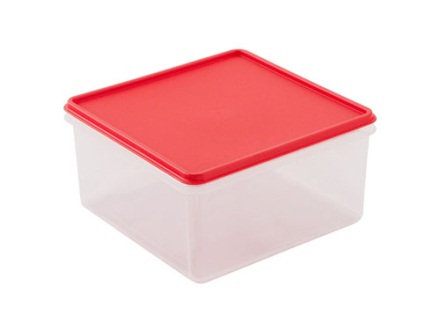 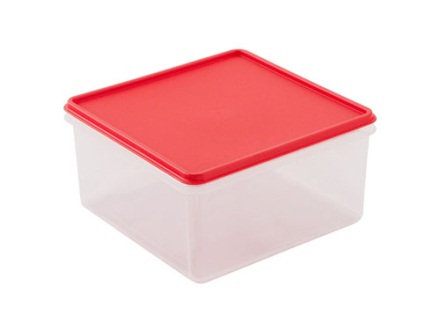 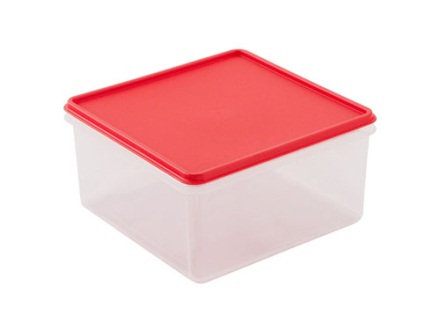 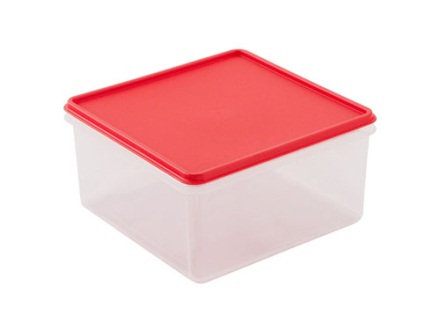 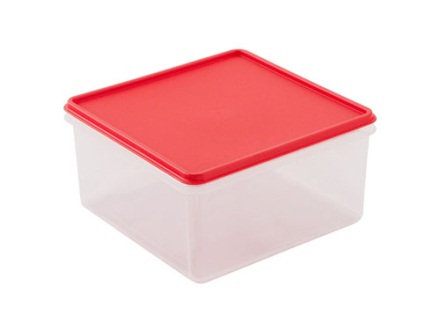 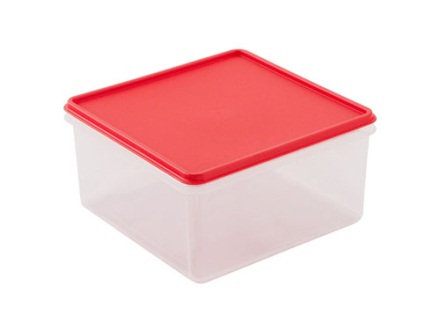 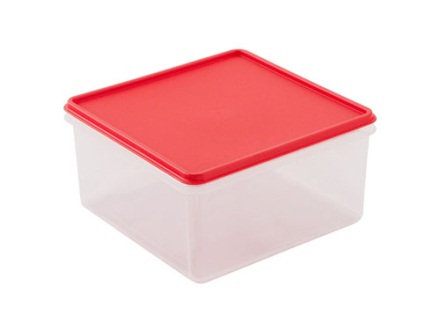 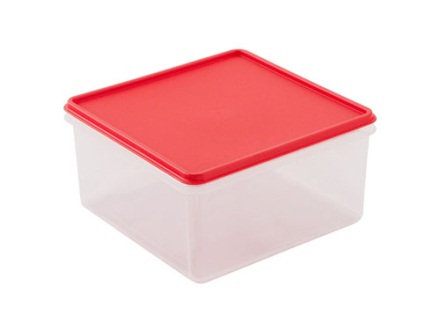 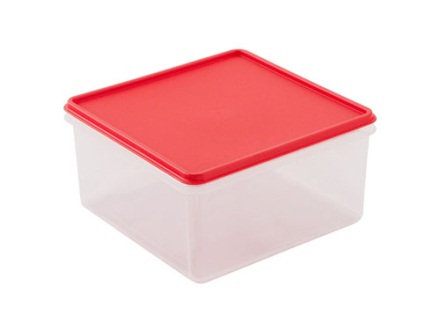 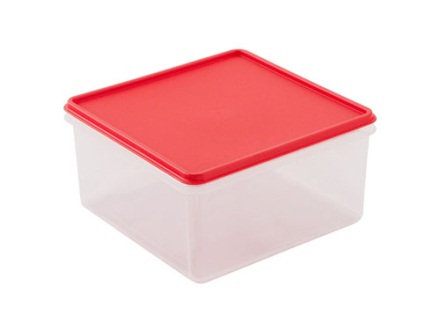 সারিতে মোট ৬টি স্তম্ভ আছে
৬টি স্তম্ভে ২৪টি টিফিন বক্স আছে
প্রত্যেক স্তম্ভে টিফিন বক্সের সংখ্যা ৪টি
গাণিতিক গড়
কোনো দ্রব্যের উৎপাদনে বিভিন্ন পর্যায়ে যে খরচ সমূহ ( শত টাকায় ) হয় তা নিচের সারণিতে দেখানো হয়েছে । সংক্ষিপ্ত পদ্ধতিতে গড় খরচ নির্ণয় কর ।
একক কাজ
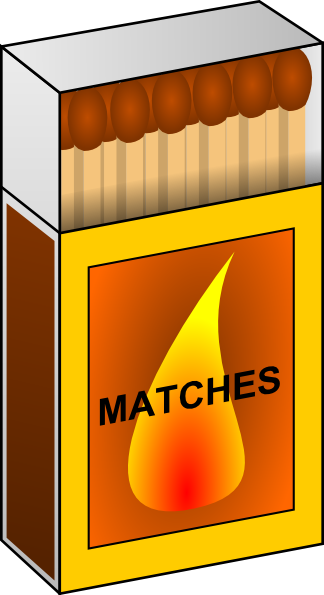 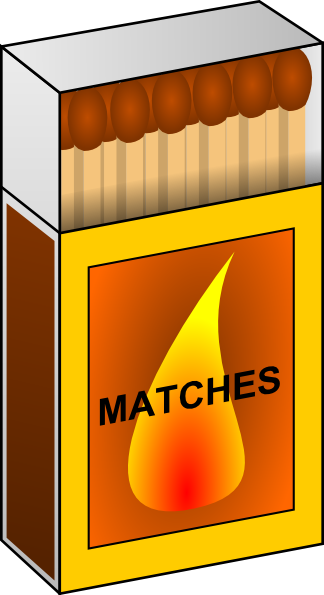 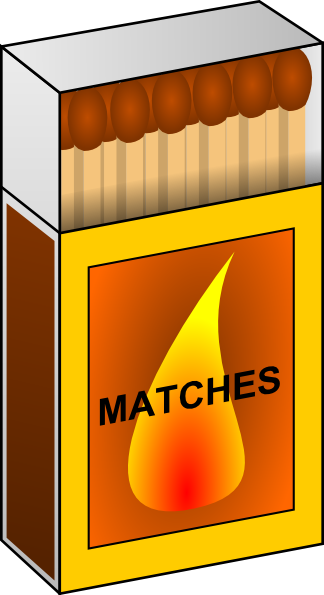 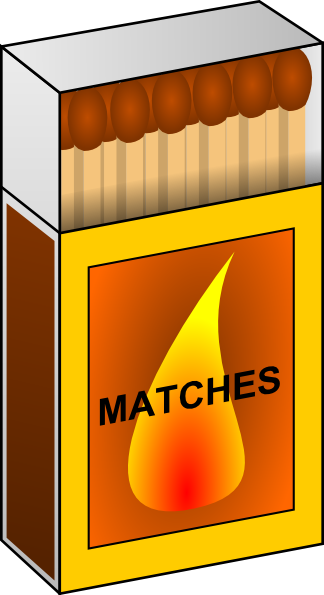 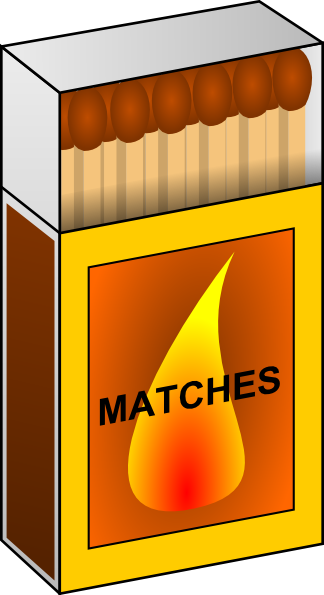 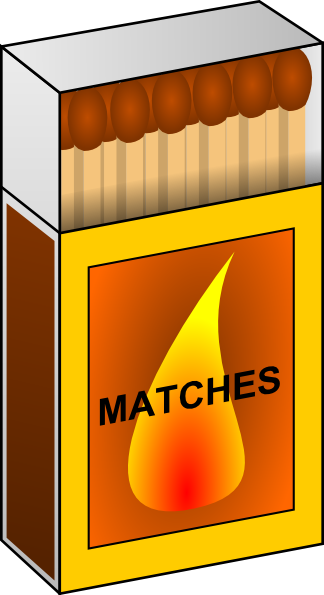 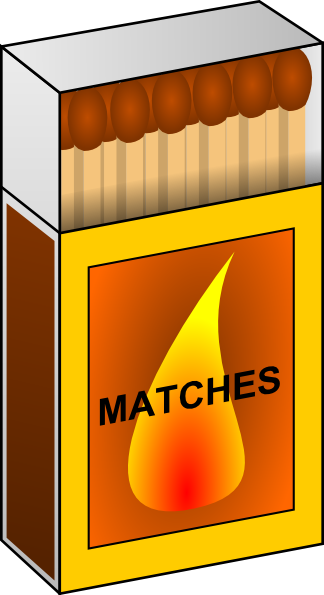 ৩৩
৫৪
৫৮
৪৩
৩৮
৪৮
৪৪
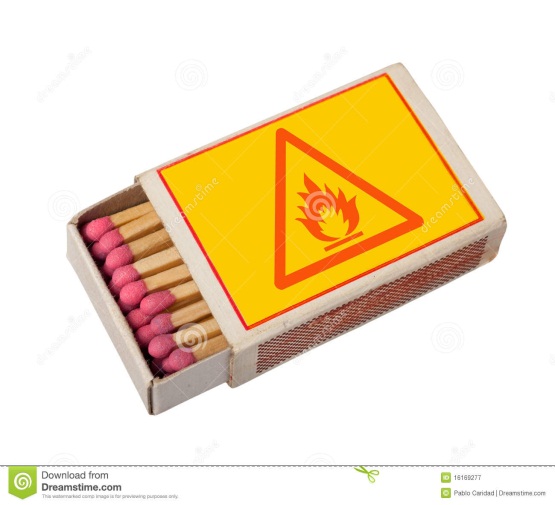 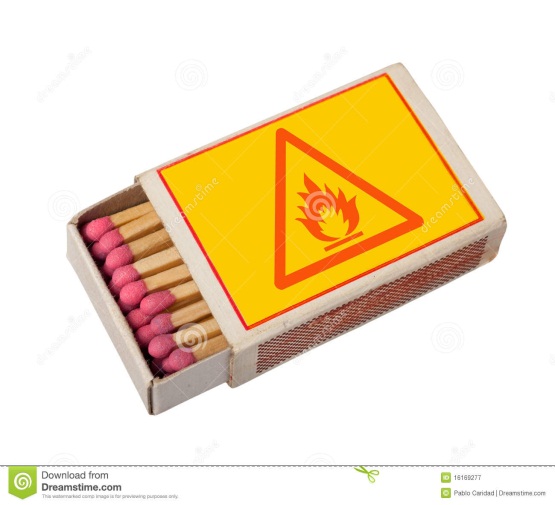 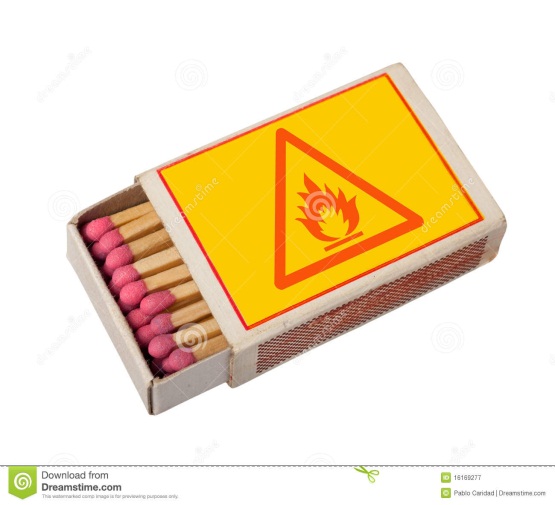 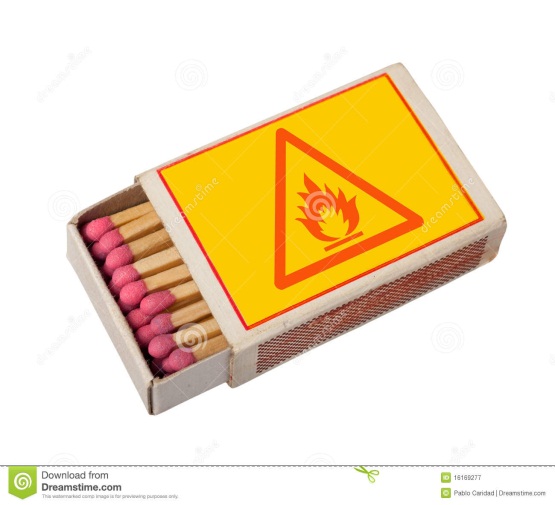 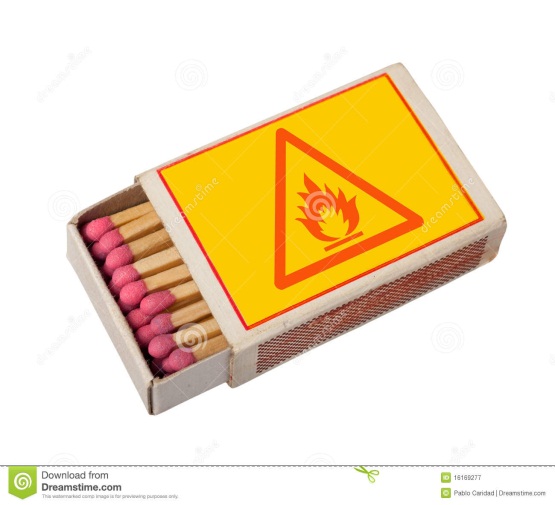 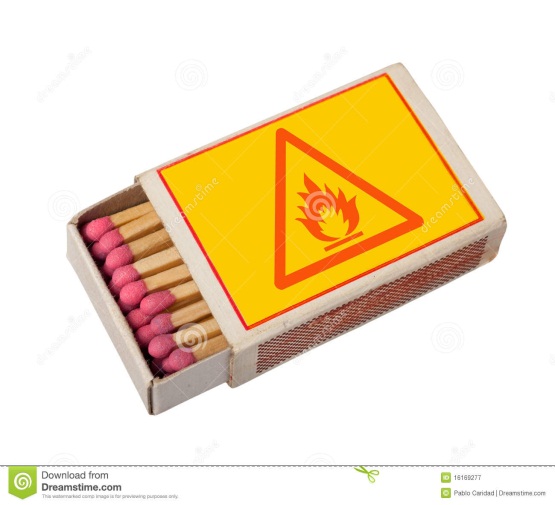 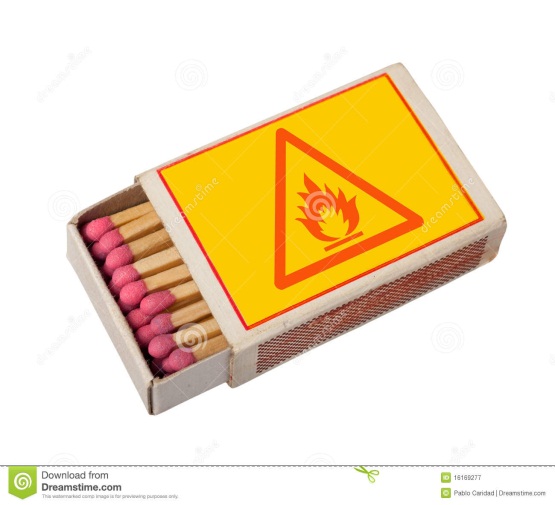 ৪৭
৪০
৩৫
৪২
৫০
৩৭
৪৫
অবিন্যস্ত উপাত্তের গাণিতিক গড়(সংক্ষিপ্ত পদ্ধতি) নির্ণয় কর।
শিক্ষা বোর্ড উপাত্ত সংখ্যা
পাশের হারউপাত্ত সংখ্যা সূচক
মনে করি উপাত্তের  সংখ্যা = n
উপাত্তের সংখ্যা সূচক মান 
= x1, x2, x3, x4 ------------ xn ।
১৯
১৫
১৪
১৭
১৬
১৫
১৪
১৮
১৩
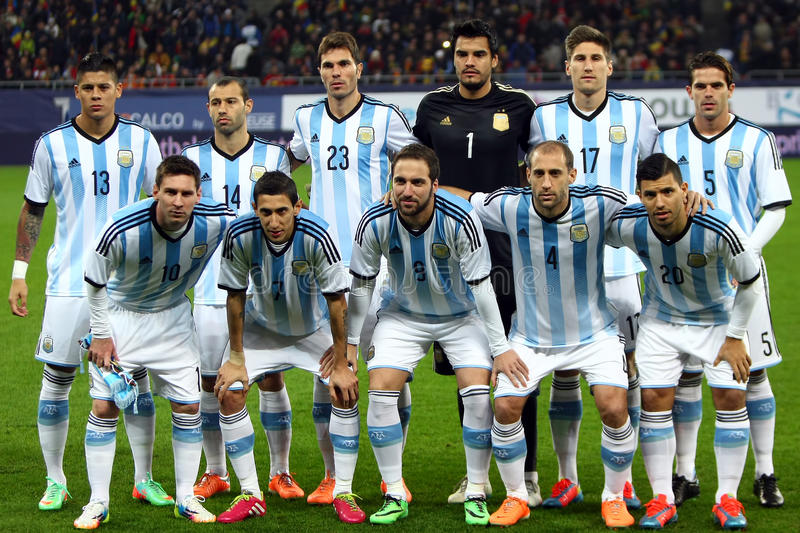 ১৬
১৫
১৭
১৬
১৮
১৪
১৫
১৭
১৮
খেলোয়ারদের গড় বয়স(বছরে) কত?
বিন্যস্ত উপাত্তের গাণিতিক
 গড় নির্ণয়ের  পদ্ধতি
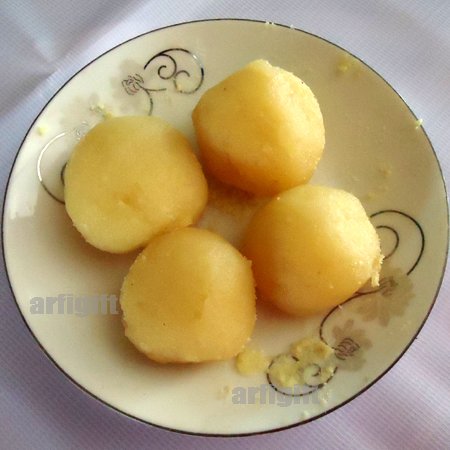 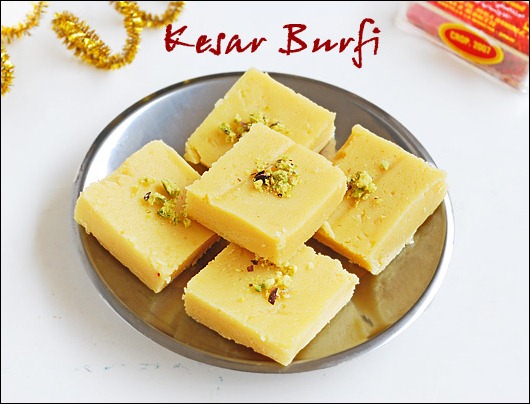 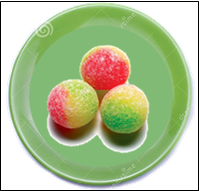 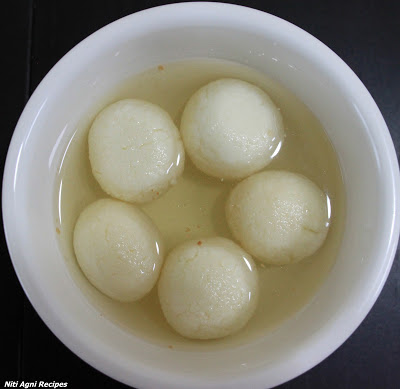 ৪১ –৫০
২১ –৩০
৩১ –৪০
১১ –২০
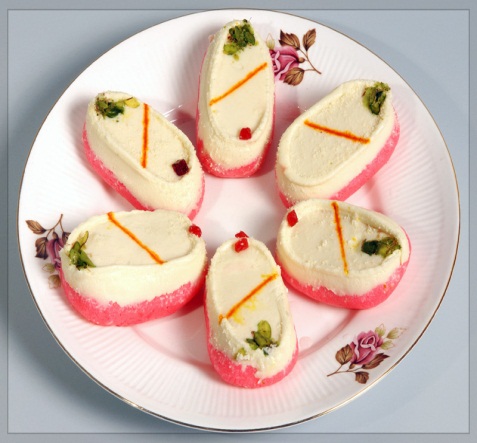 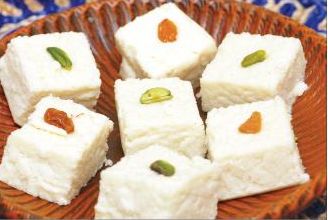 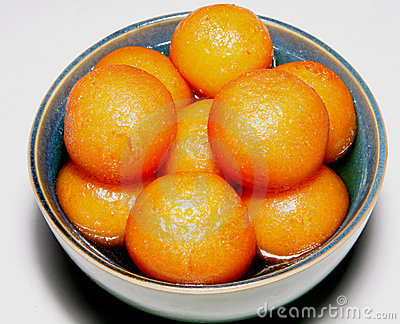 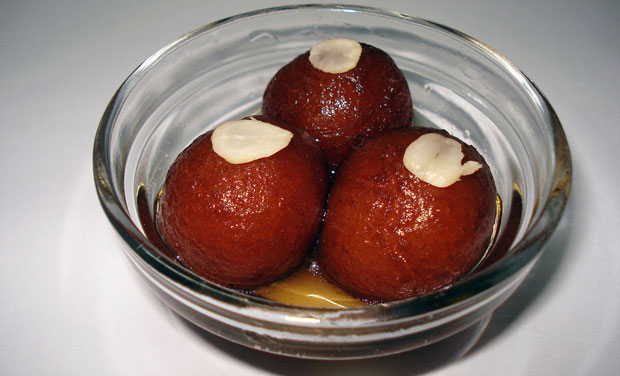 ৮১ –৯০
৬১ –৭০
৭১ –৮০
৫১ –৬০
৪২টি মিষ্টির ওজন( গ্রামে) দেওয়া আছে। গনসংখ্যা নিবেশণ সারণি 
তৈরি করে গাণিতিক গড় নির্ণয় কর।
মূল্যায়ন
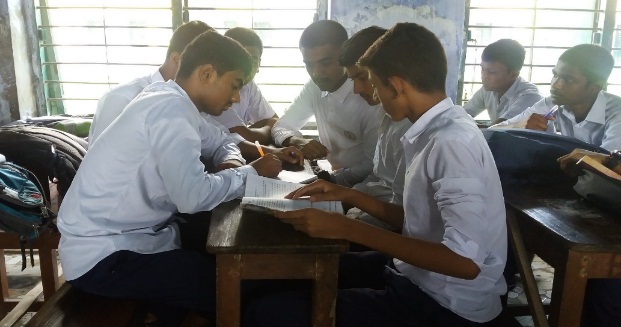 গরুগুলোর ওজন(কেজি) দেওয়া আছে। গণসংখ্যা সারণি তৈরি করে  গড়
নির্ণয় কর।
মূল্যায়ন
১। xi  = কত?
2। fi xi  = কত?
২৮১৫
3। গানিতিক গড় কত?
৫৬.৩
3। গানিতিক গড় নির্ণয়ের সূত্র কী?
3। শ্রেণীর মধ্যমান নির্ণয়ের সূত্র কী?
বাড়ির কাজ
১। ৮ম শ্রেণীর ৪২ জন শিক্ষার্থীর বার্ষিক পরীক্ষায় গণিত বিষয়ের প্রাপ্ত নম্বর হলোঃ
ক. শ্রেণিব্যবধান ৫ ধরে শ্রেনিসংখ্যা নির্ণয় কর।
খ. শ্রেণিব্যবধান ৫ ধরে গণসংখ্যা নিবেশণ সারণি তৈরি কর।
গ. সারণি থেকে গড় নির্ণয় কর।
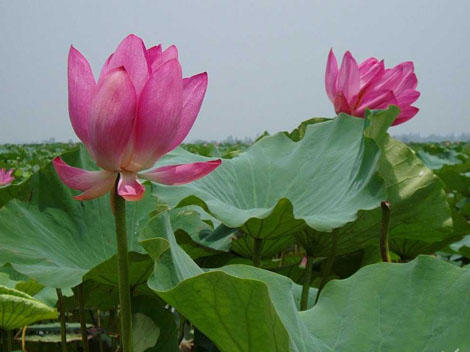 সকলকে ধন্যবাদ